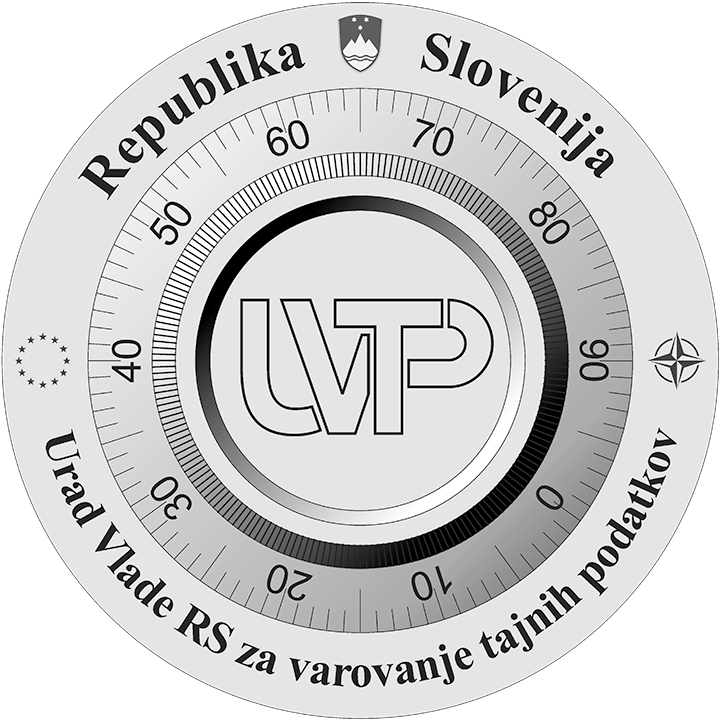 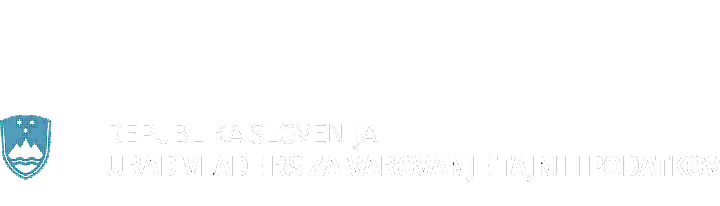 Uredba o varovanju tajnih podatkovNOVOSTI
Urad Vlade RS za varovanje tajnih podatkov 

17. oktober 2022
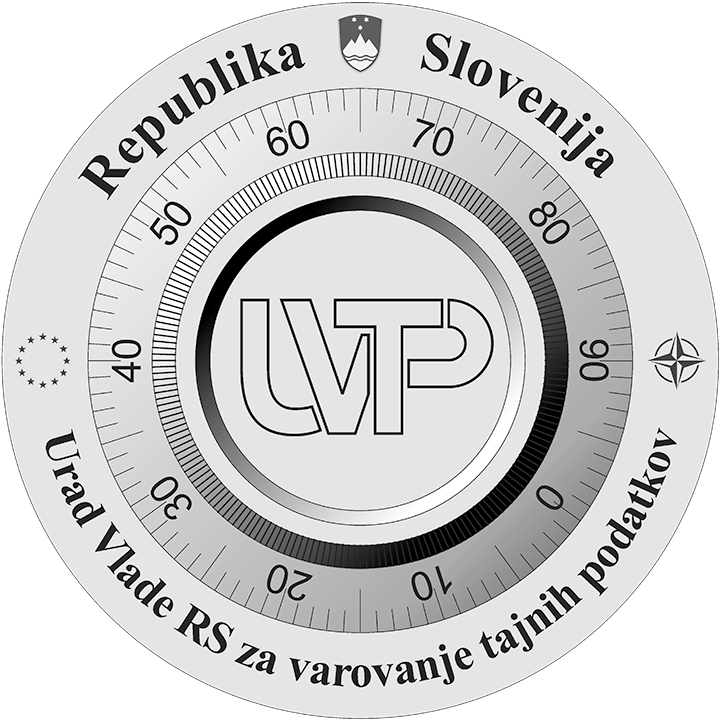 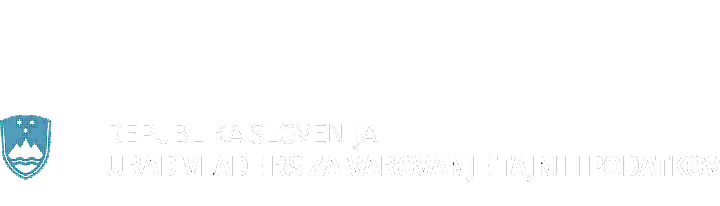 Novosti na področju fizične varnosti
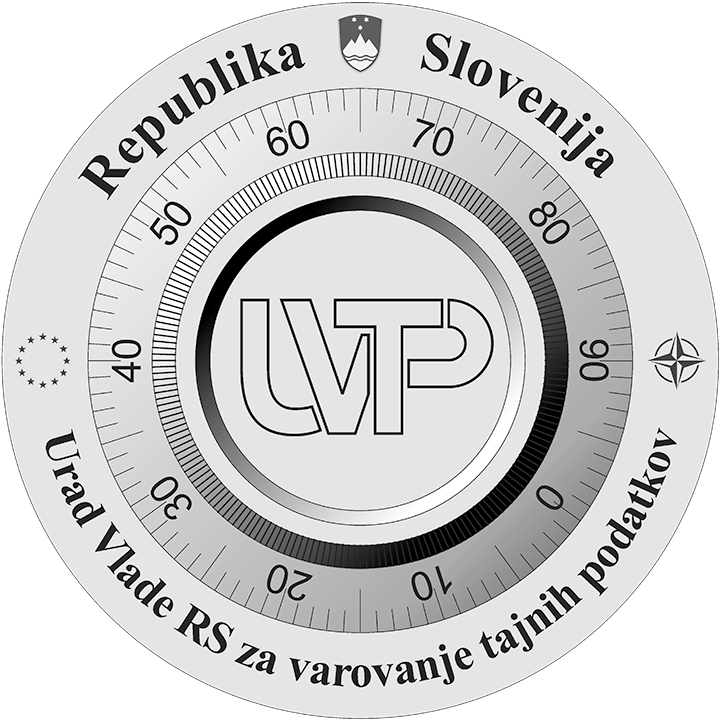 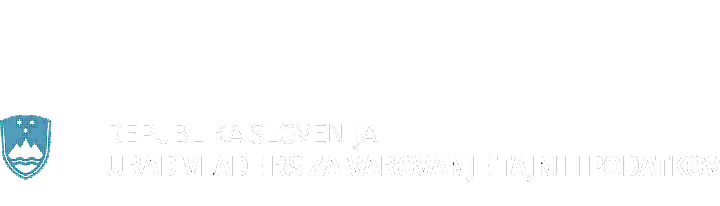 OBRAVNAVA IN HRAMBA TAJNIH PODATKOV
12. člen

Tajni podatki do vključno stopnje tajnosti TAJNO se lahko obravnavajo tudi izven varnostnega in upravnega območja oz. objektov, ki so v upravljanju državnih organov. 

Vzpostavitev začasnega upravnega ali varnostnega območja
Obravnavanje tajnih podatkov izven upravnega in varnostnega območja
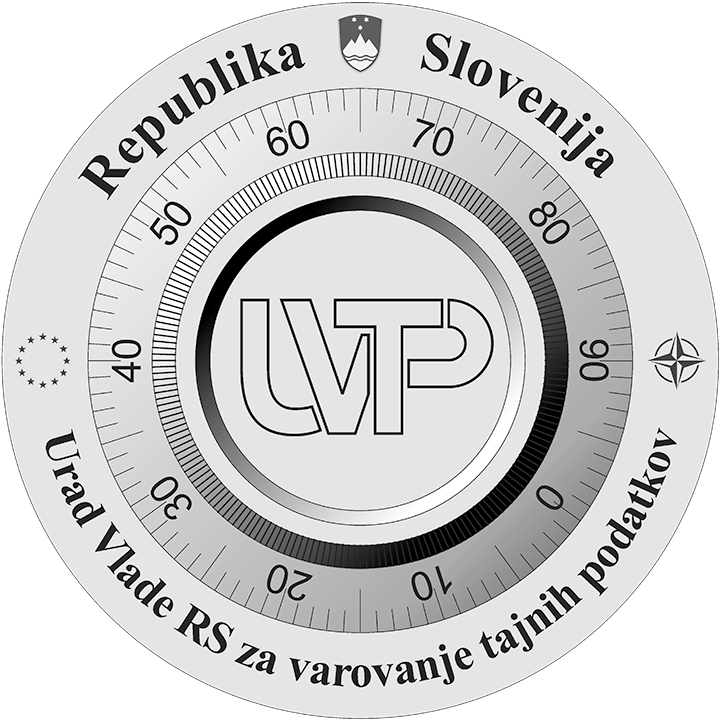 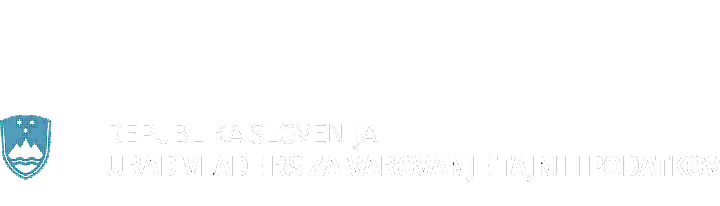 13. člen
(pogoji za vzpostavitev začasnega upravnega območja)

(1)	Predstojnik organa ali od njega pooblaščena oseba mora izdelati dokument, v katerem se opredelijo:
-	obseg začasnega upravnega območja;
-	način varovanja;
-	režim vstopa in izstopa;
-	in druge potrebne ukrepe ob izrednih dogodkih (za primer požara, vloma, potresa…).
(2)	Zagotoviti je treba 24 urno neposredno in neprekinjeno fizično ali tehnično varovanje in kontrolo vstopa oz. preverjanje identitete vstopajočih.
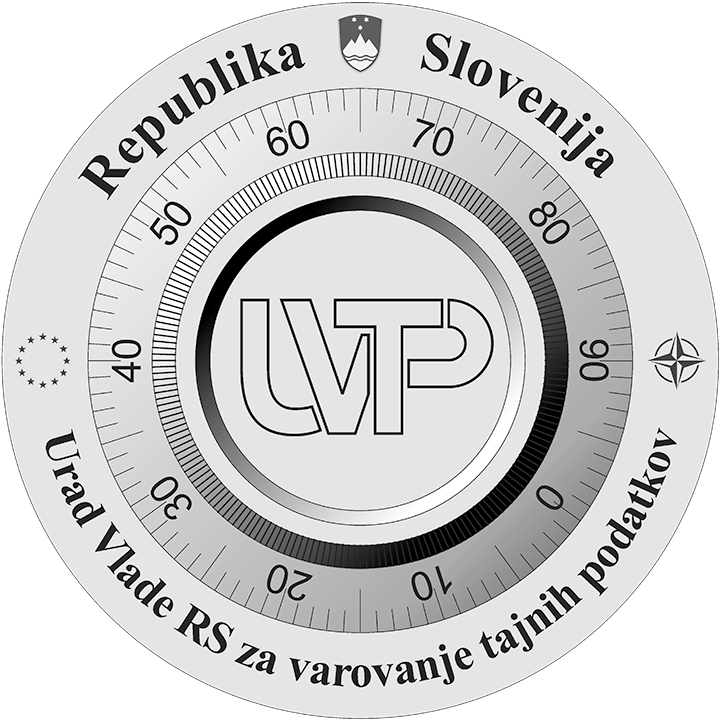 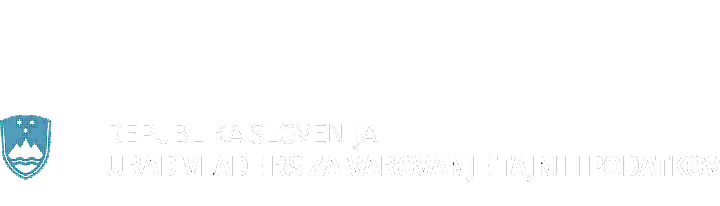 14. člen
(pogoji za vzpostavitev začasnega varnostnega območja)

(1)	Predstojnik organa ali od njega pooblaščena oseba mora izdelati dokument, v katerem se opredelijo:
-	obseg začasnega varnostnega območja;
-	način varovanja;
-	režim vstopa in izstopa;
-	oceno varnostnih tveganj obravnave tajnih podatkov;
-	in druge potrebne ukrepe ob izrednih dogodkih (za primer požara, vloma, potresa…).
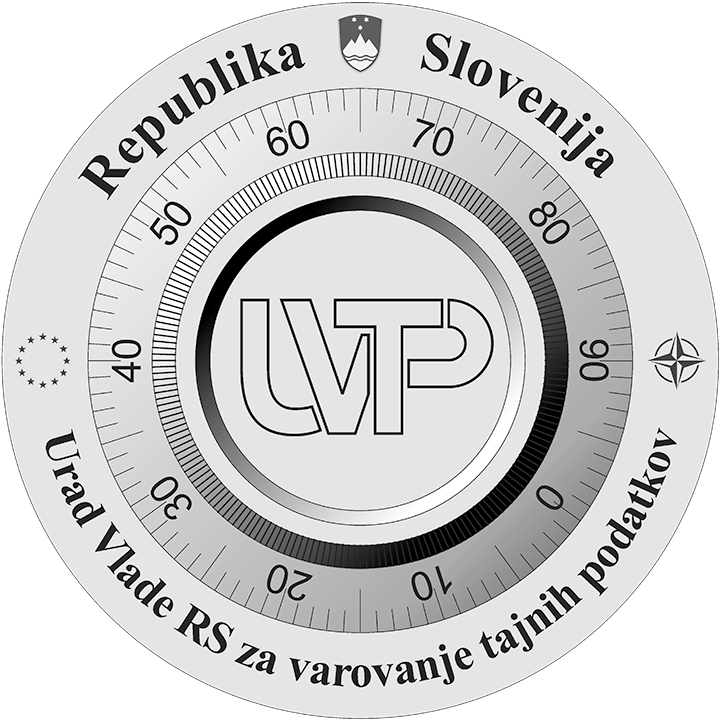 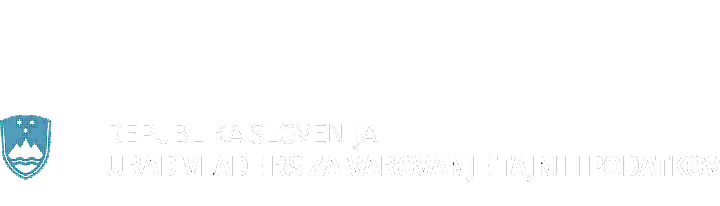 (2) Zagotoviti je treba 24 urno neposredno in neprekinjeno fizično varovanje začasnega varnostnega območja in okolice ter kontrola vstopa oz. preverjanje identitete vstopajočih. Fizično varovanje se lahko dopolni z elementi tehničnega varovanja.
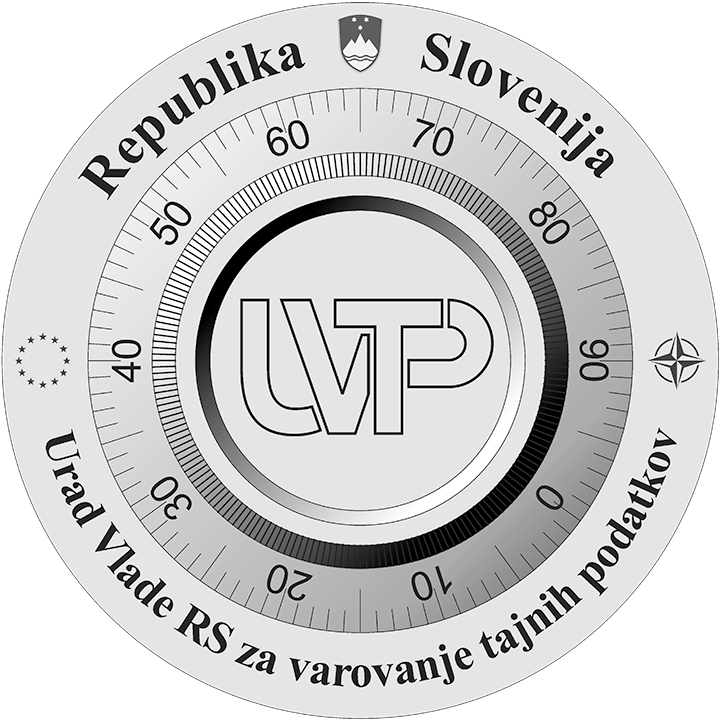 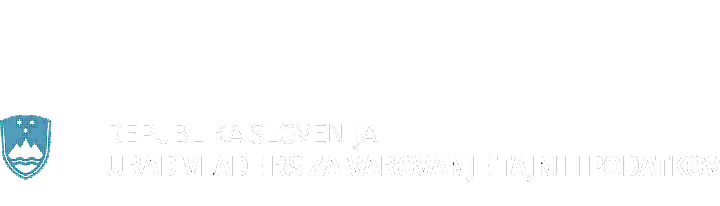 (3) Kadar se bo v prostorih, ki niso v upravljanju organa razpravljalo o tajnih podatkih stopnje tajnosti ZAUPNO in višje, se na podlagi presoje iz ocene tveganja, po potrebi opravi proti prisluškovalni pregled.

Razlog:izvedba konferenc, sestankov delovnih skupin…na katerih bodo vključeni tajni podatki (v hotelih, kongresnih centrih)

Primer: V ljubljanskem Grand hotelu Union je dne 14. septembra 2019 potekala konferenca Vojaškega odbora Nata v sestavi načelnikov generalštabov vseh zavezniških vojsk in najvišjih vojaških predstavnikov zveze Nato.Na konferenci so se obravnavali tajni podatki stopnje tajnosti NATO SECRET.
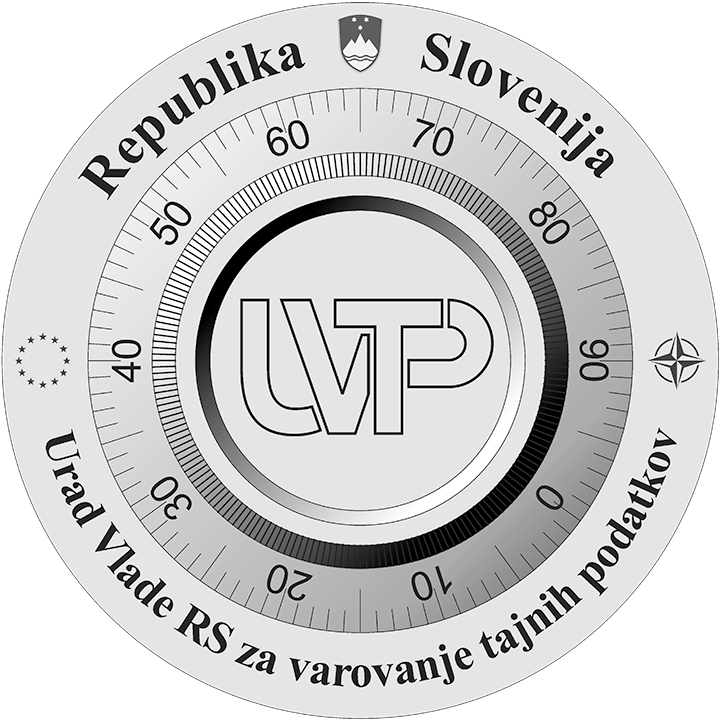 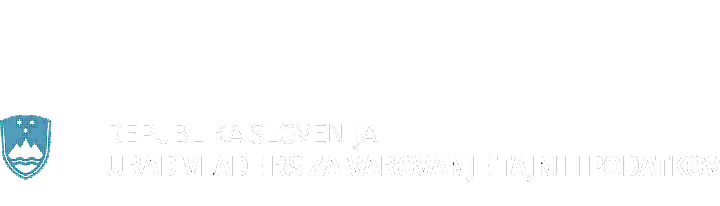 Sklep o določitvi pogojev za varnostnotehnično opremo, ki se sme vgrajevati v varnostna območja (Uradni list RS, št. 94/06) je s sprejetjem nove Uredbe o varovanju tajnih podatkov prenehal veljati.


Priloga 2: Pogoji za upravna in varnostna območja v organih in organizacijah

Ta priloga določa minimalne pogoje, ki jim mora ustrezati varnostno-tehnična oprema upravnih in varnostnih območij ob upoštevanju neposrednega in neprekinjenega fizičnega varovanja območij v skladu z določili te uredbe.
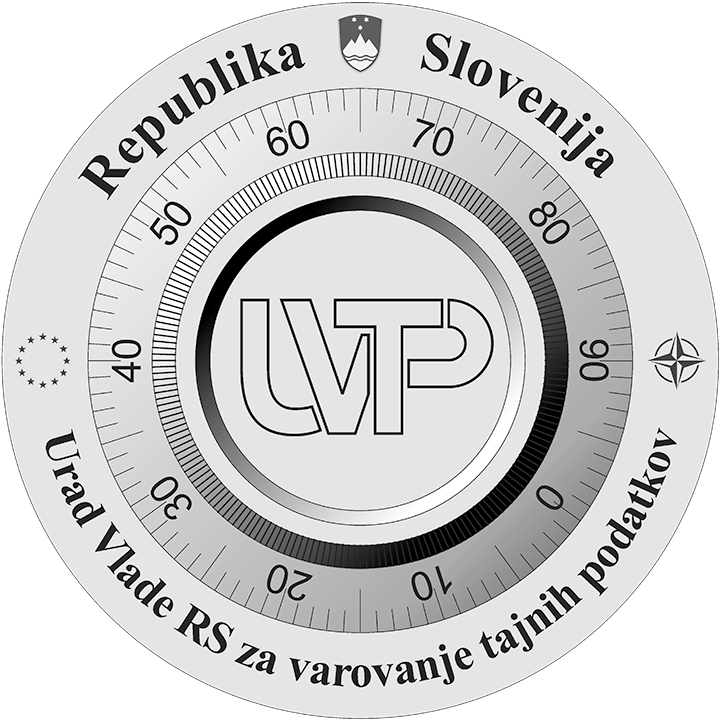 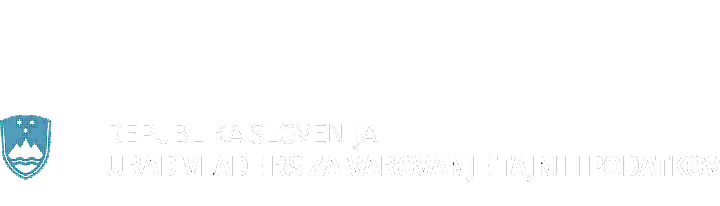 Upravno območje

Če objekt oz. kompleks, v katerem so prostori upravnega območja, ni neposredno in neprekinjeno fizično varovan, morajo biti prostori upravnega območja, kadar se v njih ne nahajajo zaposleni, varovani s sistemom za samodejno zaznavanje gibanja oseb, ki mora ustrezati najmanj standardu SIST EN 50131 razreda 2 ali drugemu primerljivemu standardu, katerega skladnost preverja nacionalni varnostni organ. 

Varnostno območje

Prostori varnostnega območja se, kadar se v njih ne nahaja stalno zaposleno osebje, opremijo s sistemom za samodejno zaznavanje gibanja oseb, ki mora ustrezati najmanj standardu SIST EN 50131 razreda 3 ali drugemu primerljivemu standardu, katerega skladnost preverja nacionalni varnostni organ in mora biti vključen vedno, ko v prostoru ni pooblaščenih oseb.
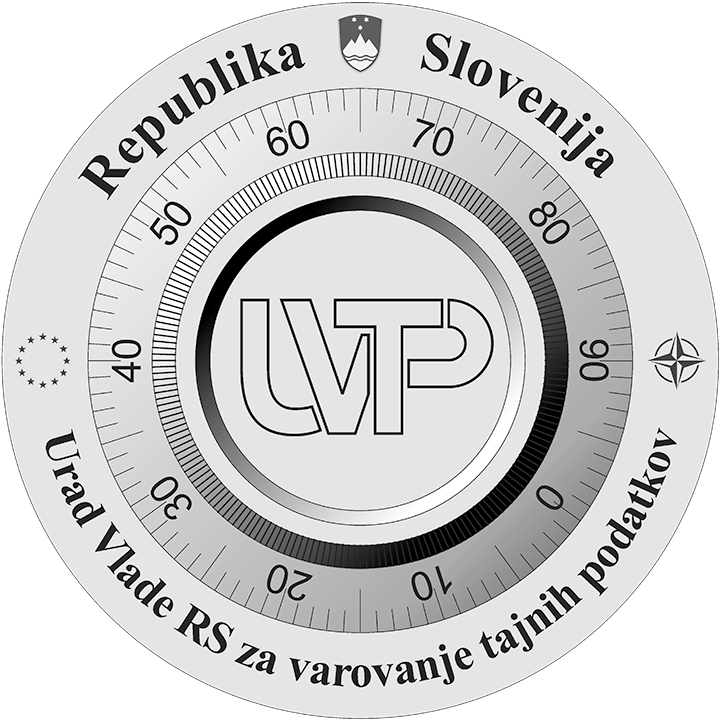 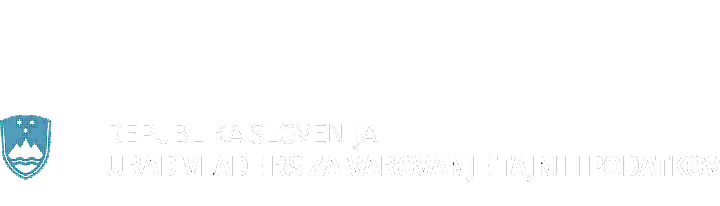 Izjeme:

V kolikor je zagotovljeno neposredno in neprekinjeno fizično varovanje varnostnega območja ali objekta, v katerem se varnostno območje nahaja, so lahko zidovi nižje mehanske trdnosti – ustreznost preverja nacionalni varnostni organ.


V kolikor je zagotovljeno neposredno in neprekinjeno fizično varovanje varnostnega območja ali objekta, v katerem se varnostno območje nahaja, se lahko vgradijo protivlomna vrata, ki ustrezajo standardu SIST EN 1627 najmanj stopnje 2 ali drugemu primerljivemu standardu, katerega skladnost preverja nacionalni varnostni organ.
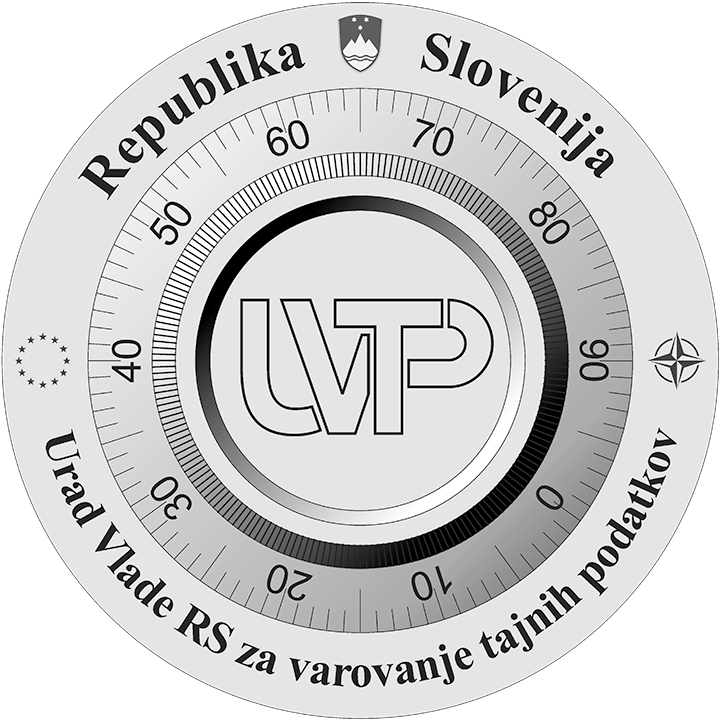 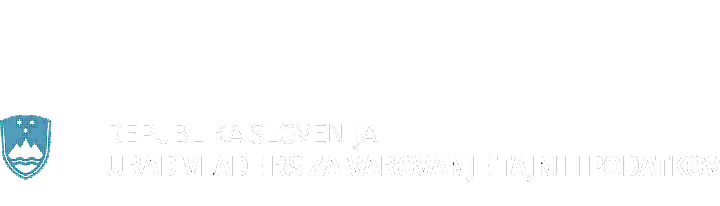 Novosti na področju varnosti TP v komunikacijsko informacijskih sistemih
Matej Ovčar
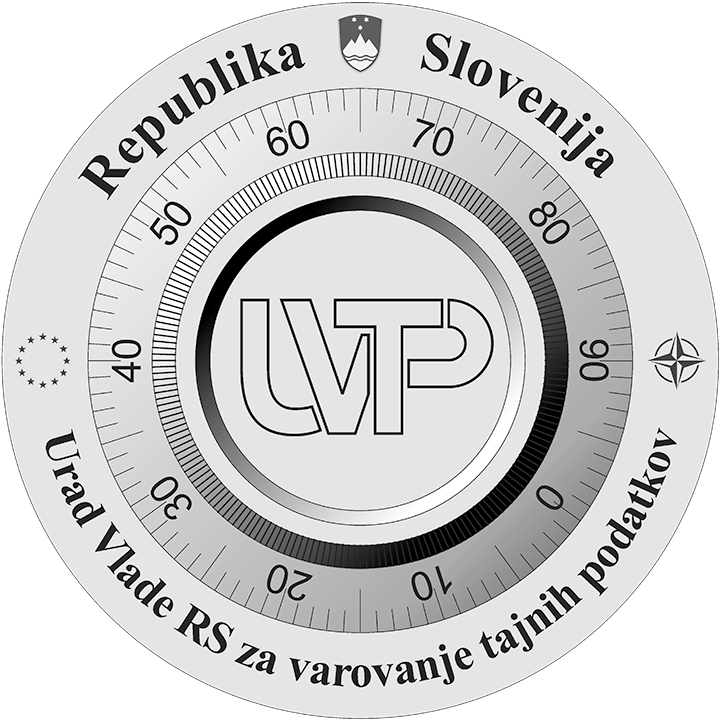 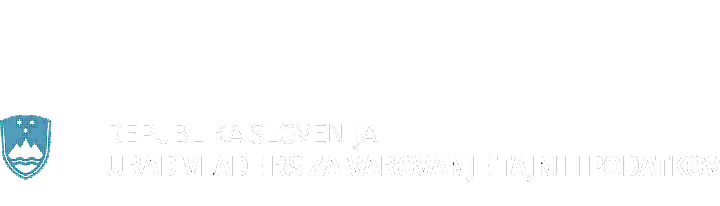 PRAVNA PODLAGA
Zakon o tajnih podatkih (Uradni list RS, št. 50/06 – uradno prečiščeno besedilo, 9/10, 60/11 in 8/20) - ZTP
Uredba o varovanju tajnih podatkov v komunikacijsko informacijskih sistemih (Uradni list RS, št. 48/07 in 86/11) 
Uredba o varovanju tajnih (Uradni list RS, št. 50/22) – Uredba v veljavi
 ---------------------------------------------------------------------------------------------
Dokumenti, ki izhajajo iz zakonskih in podzakonskih predpisov (priloge, vzorci, navodila …) 
Zakon o splošnem upravnem postopku (Uradni list RS, št. 24/06 – uradno prečiščeno besedilo, 105/06 – ZUS 1, 126/07, 65/08, 8/10, 82/13 in 175/20 – ZIUOPDVE) - ZUP
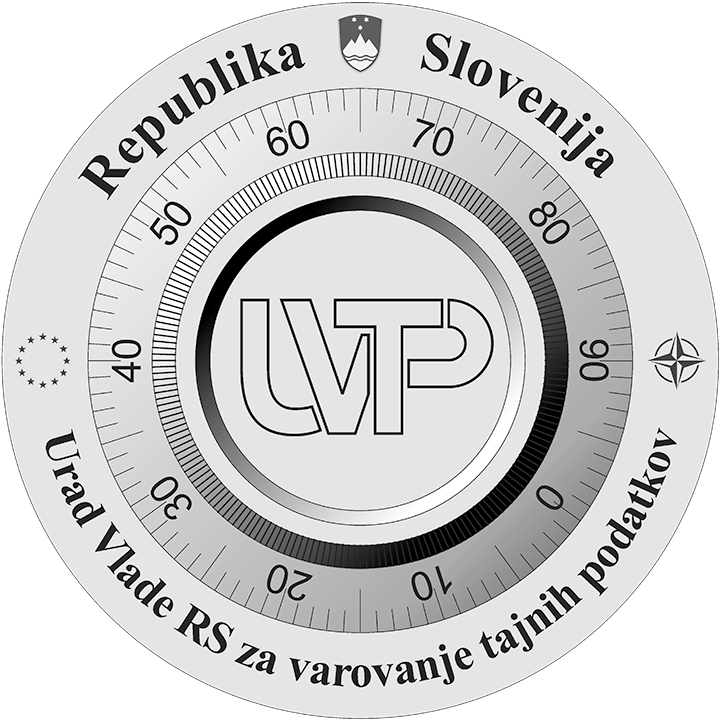 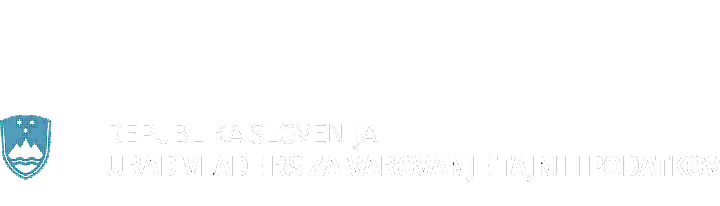 VARNOSTNO VREDNOTENJE KIS IN IZDAJA VARNOSTNIH DOVOLJENJ
Varnostno vrednotenje KIS opravlja nacionalni varnostni organ – UVTP, v skladu z 39.a členom Zakona o tajnih podatkih (ZTP) za vse stopnje tajnosti:
		INTERNO, ZAUPNO, TAJNO in STROGO TAJNO

Izdaja varnostnih dovoljenje (vodenje postopka): UVTP vodi postopke varnostnega vrednotenja in izdaje varnostnih dovoljenj v skladu z ZUP;
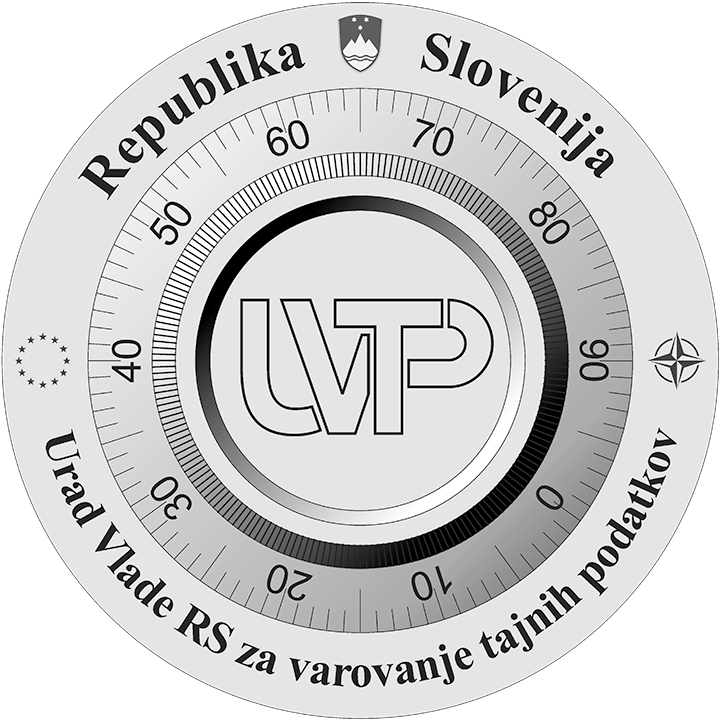 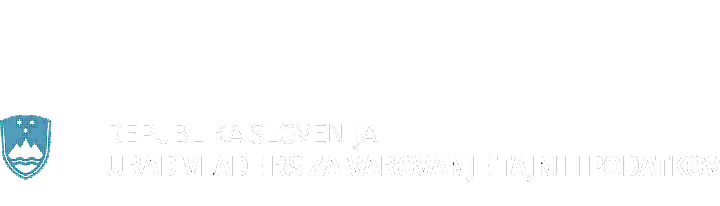 VLOGA IN VARNOSTNA DOKUMENTACIJA ZA KIS
Obvezna dokumentacija k vlogi za pridobitev varnostnega dovoljenja:
Načrt varovanja KIS,
Ocena varnostnih tveganj KIS,
Varnostna navodila za delo v KIS,
*drugo relevantno dokumentacijo (poročilo o izvedenih meritvah zaščite prostorov pred neželenim elektromagnetnim sevanjem, potrdilo o varnostni ustreznosti kriptografske rešitve, potrdila o zaščiti sestavin sistema pred neželenim elektromagnetnim sevanjem).
-----------------------------------------------------------------------------------------------
NOVOST: Za KIS s stopnjo tajnosti INTERNO (samostojna delovna postaja) je potrebno k vlogi priložiti le VARNOSTNO NAVODILO ZA DELO  V  KIS (Priloga 14)
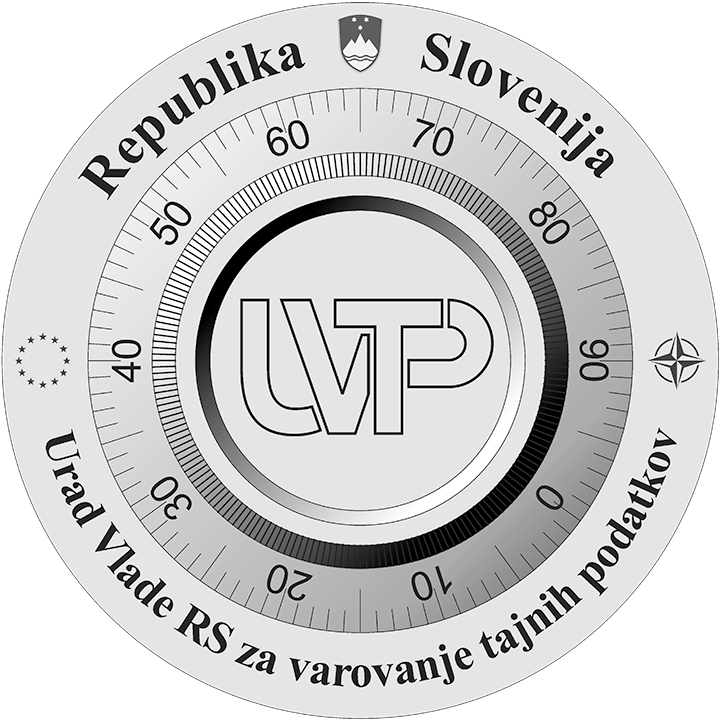 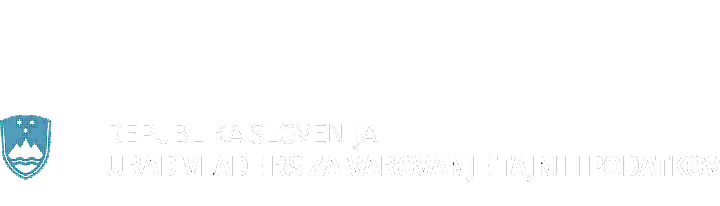 DOLOČITEV ODGOVORNIH OSEB ZA KIS
Predstojnik organa in organizacije imenuje odgovorne osebe (51. člen Uredbe):

skrbnika sistema 
upravljavca sistema
vodjo informacijske varnosti sistema
skrbnika kriptografskega materiala
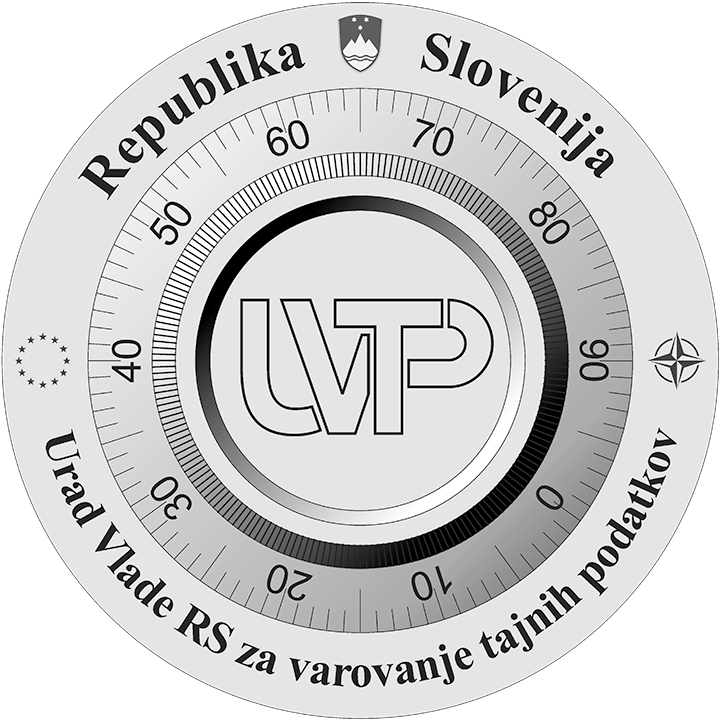 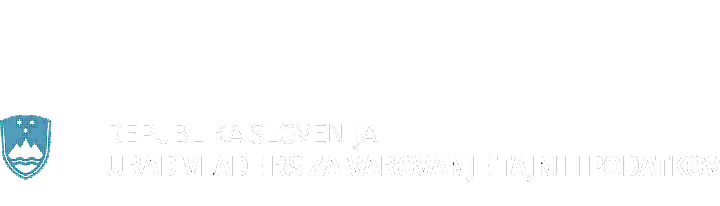 UNIČENJE TAJNIH PODATKOV
V primeru, da je oprema sistema, v katerem so se varovali tajni podatki stopnje tajnosti INTERNO, namenjena drugačni ali ponovni uporabi, je treba vse nosilce podatkov v elektronski obliki obdelati s postopkom varnega brisanja/prepisovanja ali fizično uničiti. (Priloga 9)

 Za opremo sistema v katerem so se varovali tajni podatki stopnje tajnosti ZAUPNO ali višje, ponovna uporaba v druge namene ni možna.
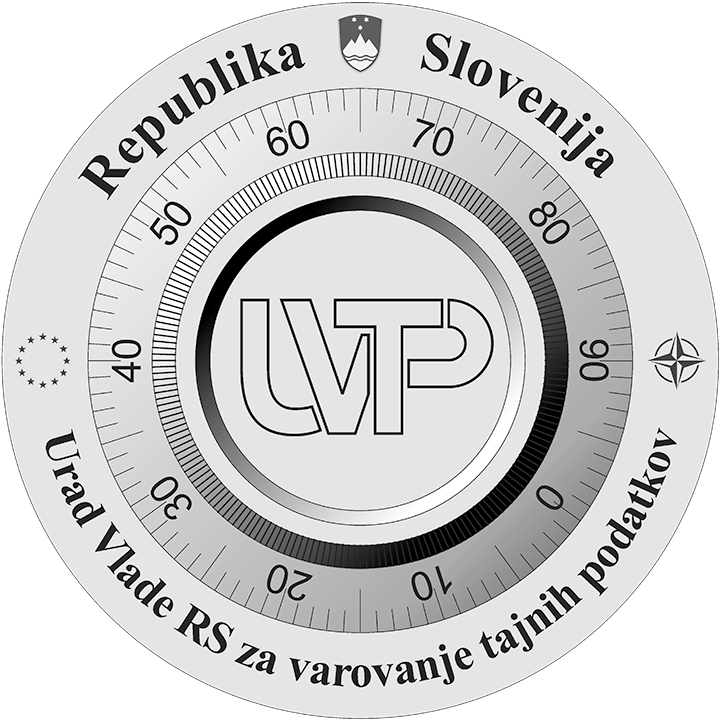 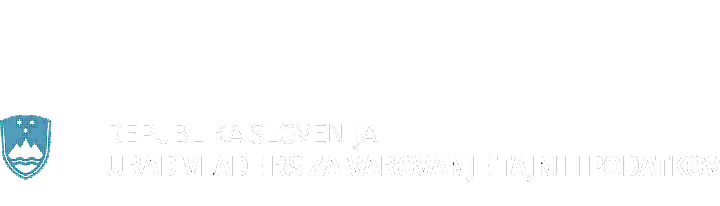 NEŽELENO ELEKTROMAGNETNO SEVANJE
Vse sestavine sistemov, v okviru katerih se varujejo tajni podatki stopnje tajnosti ZAUPNO ali višje, morajo biti zaščitene proti neželenemu elektromagnetnemu sevanju. 

Meritve neželenega elektromagnetnega sevanja opravljajo Ministrstvo za obrambo, Policija, Slovenska obveščevalno varnostna agencija ali drugi organ, ki ga pooblasti nacionalni varnostni organ.
Postopki za zaščito pred neželenim elektromagnetnim sevanjem (Priloga 8)
Do sprejetja ustreznih nacionalnih meril in navodil se uporabljajo dokumenti EU ali Nata
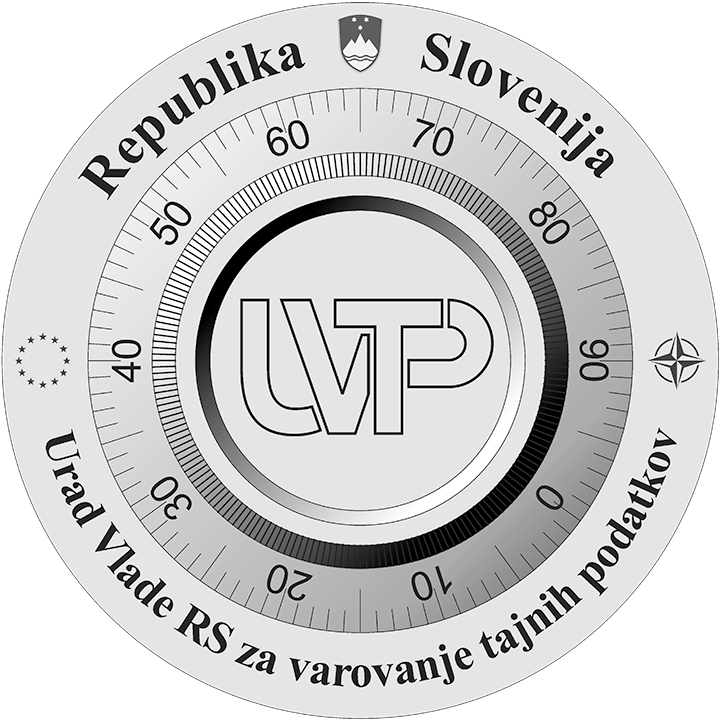 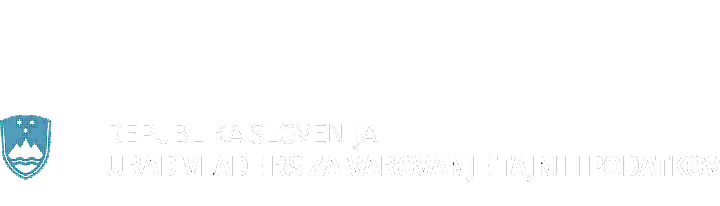 DELO OD DOMA (KIS) – ODDALJENI DOSTOP
Izdano varnostno dovoljenje za delovanje sistema in obravnavanje TP
Uporaba kriptografske rešitve z izdanim potrdilom o varnostni ustreznosti
_____________________________________________________________

 Izpolnjeni pogoji iz 15. člena Uredbe:
	Obravnavanje tajnih podatkov v sistemih izven varnostnega in upravnega 	območja je dovoljeno v sistemih z izdanim varnostnim dovoljenjem za 	delovanje in z uporabo kriptografskih rešitev z izdanim potrdilom o varnostni 	ustreznosti. Sistemi, kriptografske rešitve in podatki morajo biti zaščiteni 	pred nepooblaščenim dostopom.
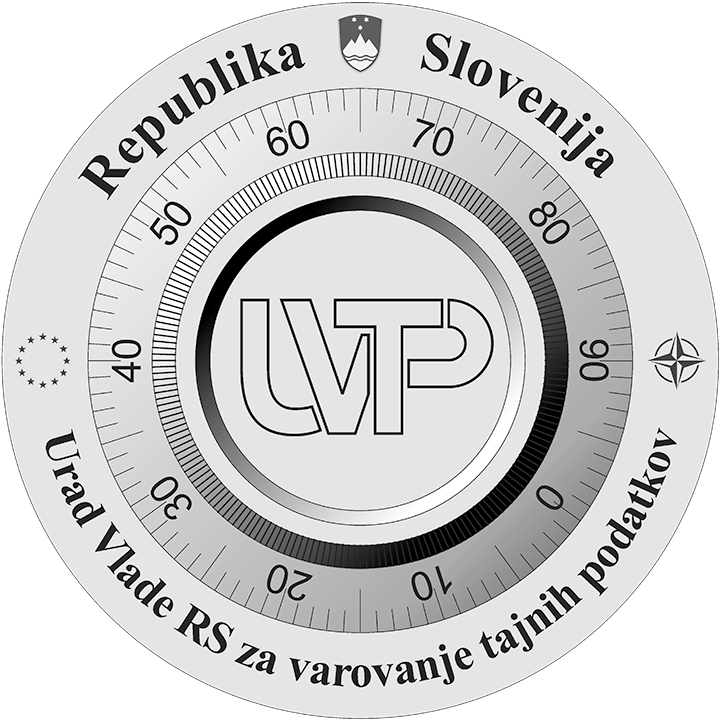 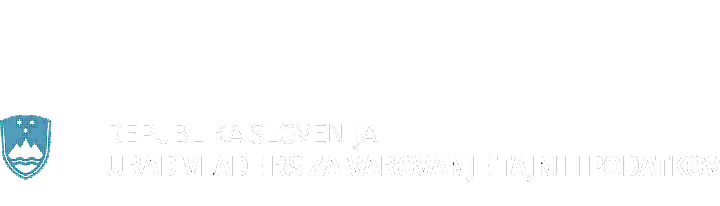 DELO OD DOMA (KIS TP) – ODDALJENI DOSTOP
DA ali NE?

Ob upoštevanju zakonskih in podzakonskih predpisov 
Od primera do primera (varnostno vrednotenje …)
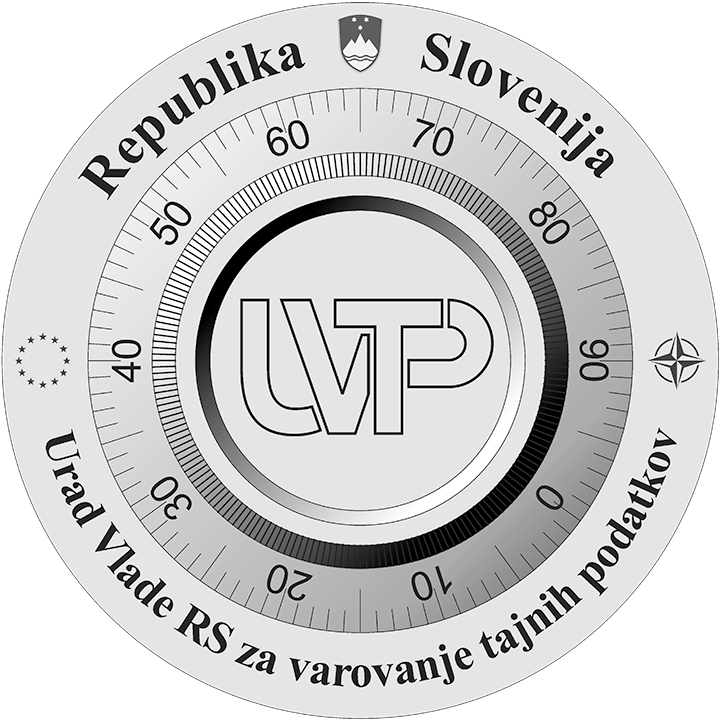 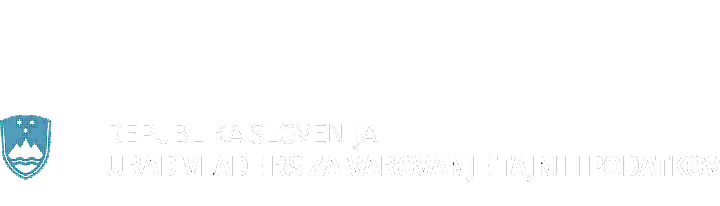 PREHODNE IN KONČNE DOLOČBE IZ ZTP
Zakon o spremembah in dopolnitvah Zakona o tajnih podatkih – ZTP-E (Uradni list RS, št. 8/20 z dne 7. 2. 2020)

Nacionalni varnostni organ v skladu z drugim odstavkom novega 39.a člena zakona opravi varnostno vrednotenje vseh sistemov, v katerih se obravnavajo tajni podatki, v dveh letih od uveljavitve tega zakona.
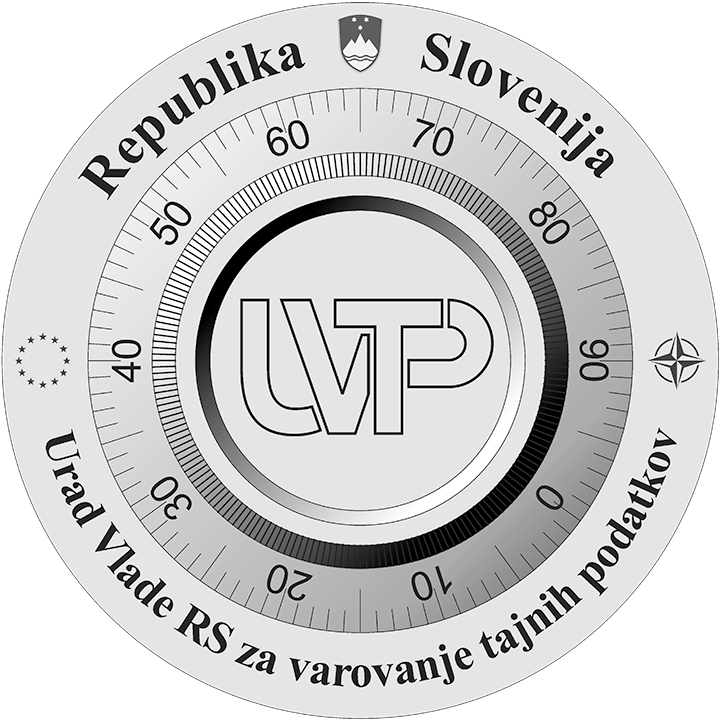 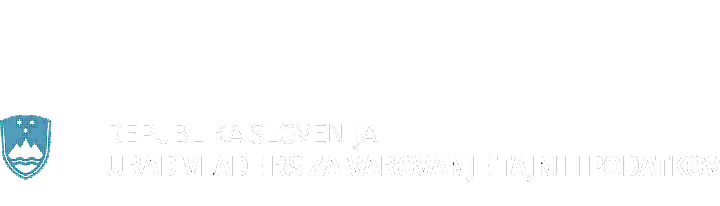 PREHODNE IN KONČNE DOLOČBE UREDBE
Uredba o varovanju tajnih podatkov (Uradni list RS, št. 50/22)

97. člen (določitev odgovornih oseb sistema) 

	Predstojnik določi odgovorne osebe iz 51. člena te uredbe v 	šestih mesecih od uveljavitve te uredbe.
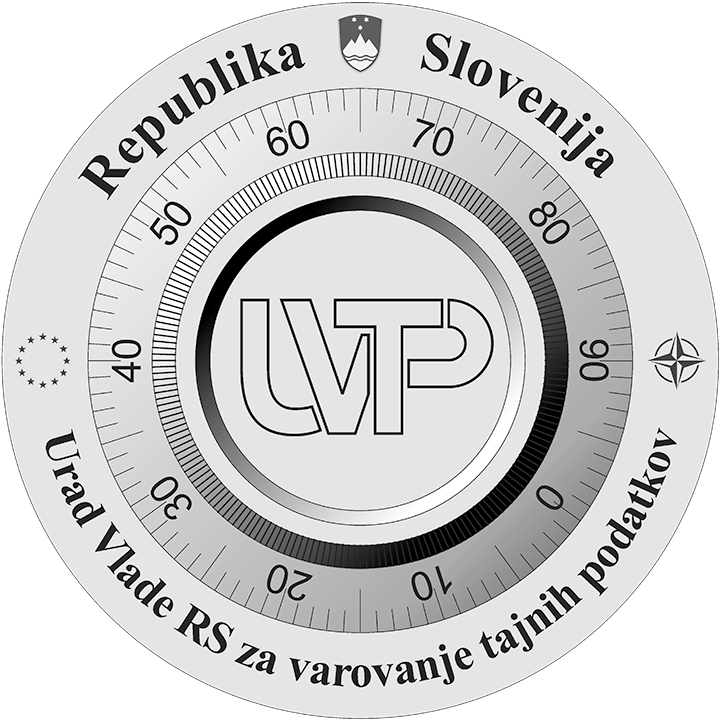 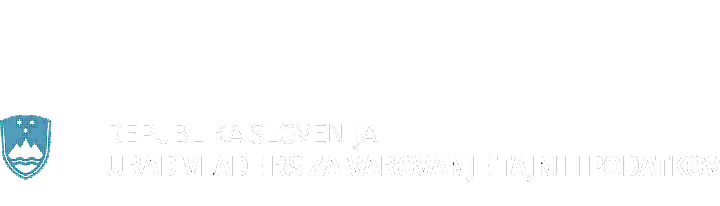 HVALA ZA POZORNOST
Matej Ovčar
varnostno vrednotenje KIS TP / CIS Security Accreditation Authority
vodja informacijske varnosti / Information Security Authority
TEMPEST avtoriteta  / TEMPEST Authority

Urad Vlade RS za varovanje tajnih podatkov
Ulica gledališča BTC 2
1000 Ljubljana
T: +386 1 478 75 76       
GSM: 040 388 671
E: matej.ovcar@gov.si
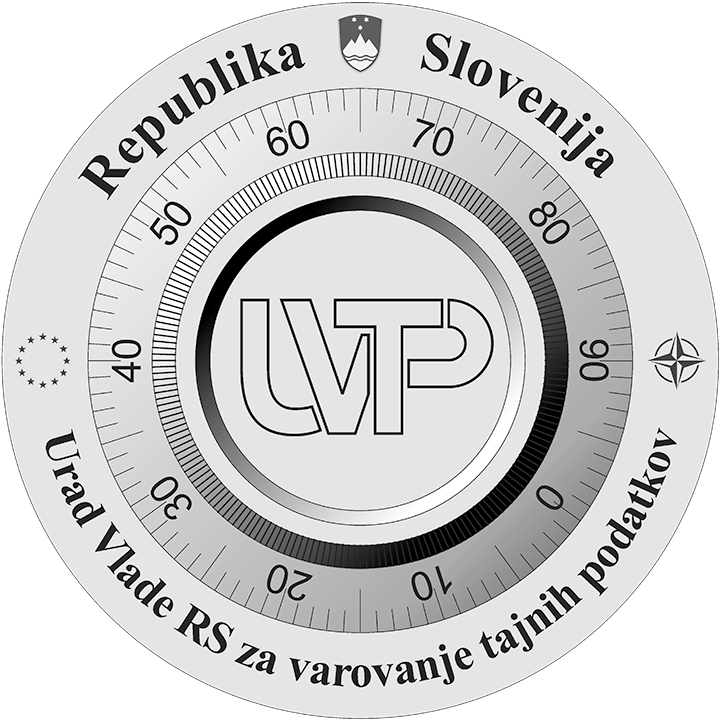 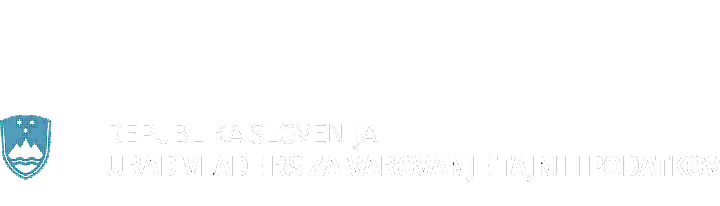 Novosti na področju kriptografije
Mojca Mikac
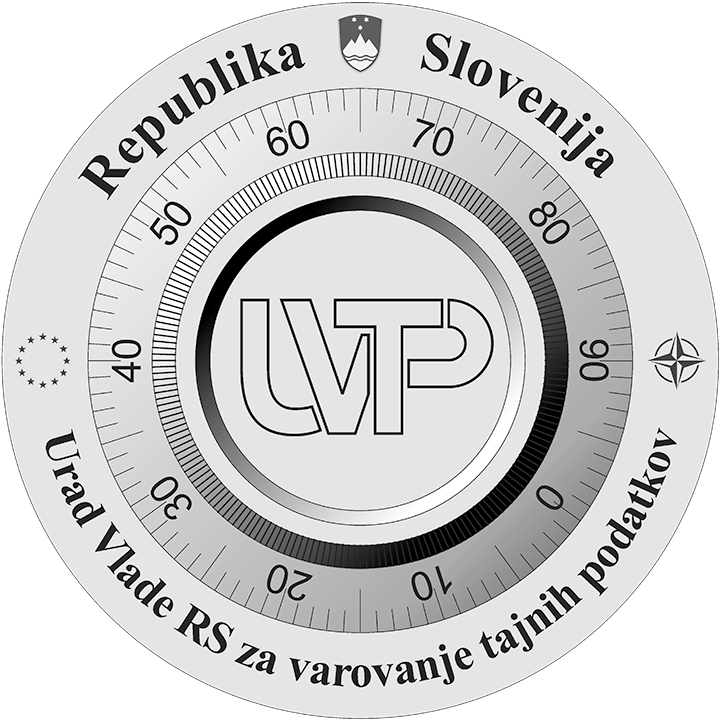 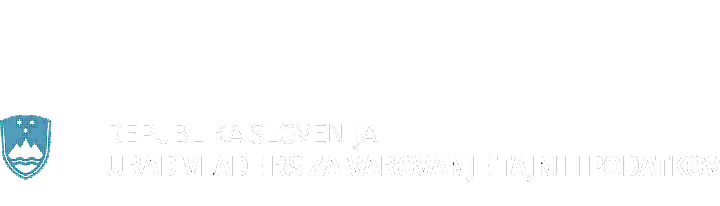 UREDBA O VAROVANJU TAJNIH 	PODATKOV
51. Člen
Določitev odgovornih oseb v KIS: poleg skrbnika, upravljavca, vodje informacijske varnosti tudi skrbnika kriptografskega materiala.
55. Člen
Naloge skrbnika kriptografskega materiala – natančneje določene s sklepom, ki je trenutno v pripravi.
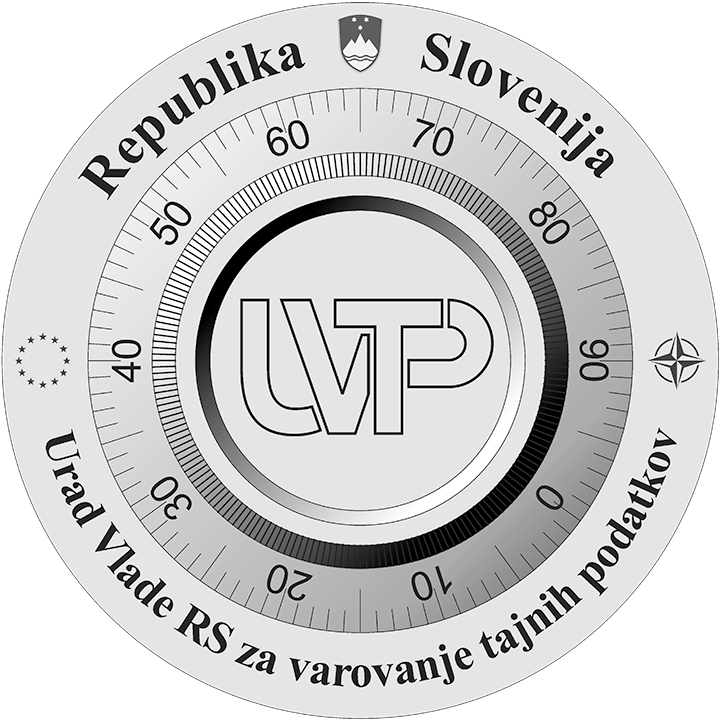 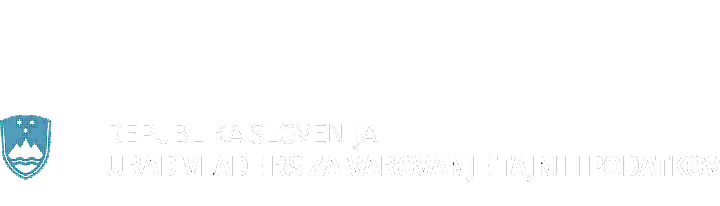 UREDBA O VAROVANJU TAJNIH 	PODATKOV
Področje kriptografije je opredeljeno v XIII. poglavju, v členih 71. – 82.
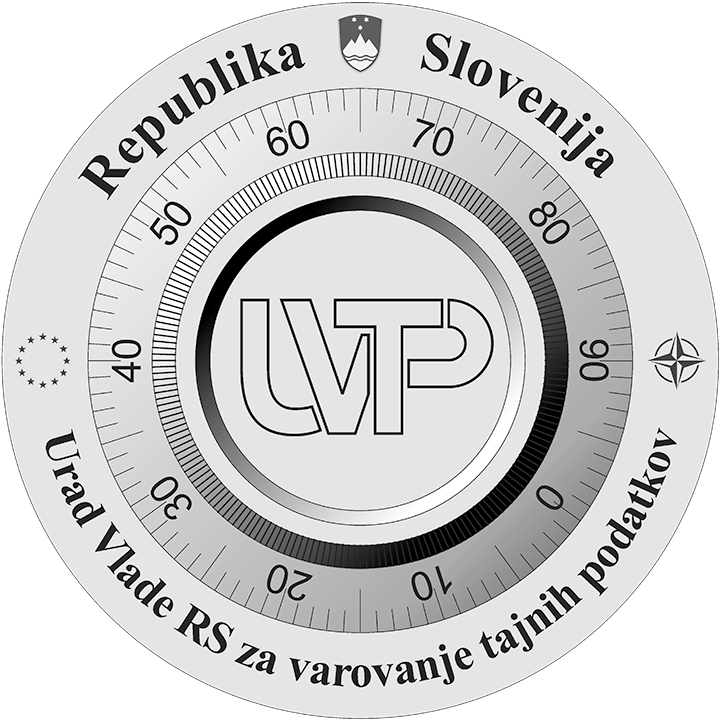 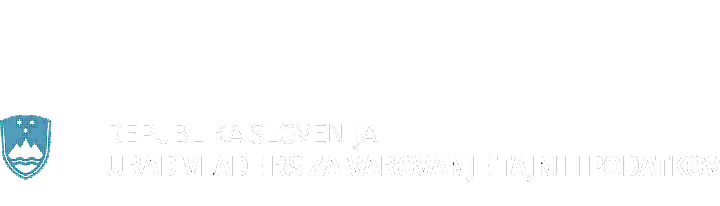 UREDBA O VAROVANJU TAJNIH 	PODATKOV
71. člen:

 Razvoj in nadgradnja kriptografskih rešitev se izvaja na podlagi pobud državnih organov. 
2. Nacionalni varnostni organ sodeluje z drugimi državnimi organi in zunanjimi izvajalci pri razvoju ali nadgradnjah kriptografskih rešitev.
3. Predpisano je periodično preverjanje varnostne ustreznosti kriptografskih rešitev (I na 5 let, Z na 3 leta in T/ST na 1 leto).
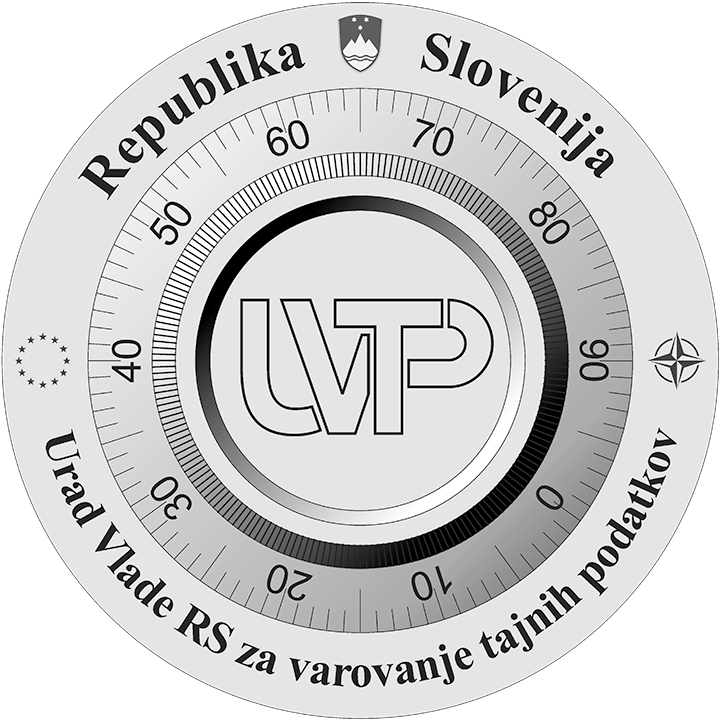 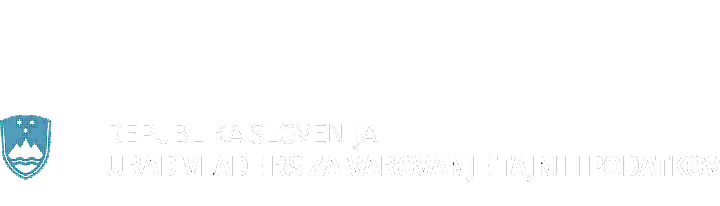 UREDBA O VAROVANJU TAJNIH 	PODATKOV
74. člen:
Predpisana je vsebina dokumentacije, ki jo mora vsebovati predlog za začetek postopka (glede na stopnjo tajnosti podatkov v sistemu).

 76. - 80. člen:
Natančno je predpisan postopek ugotavljanja varnostne ustreznosti kriptografske rešitve.
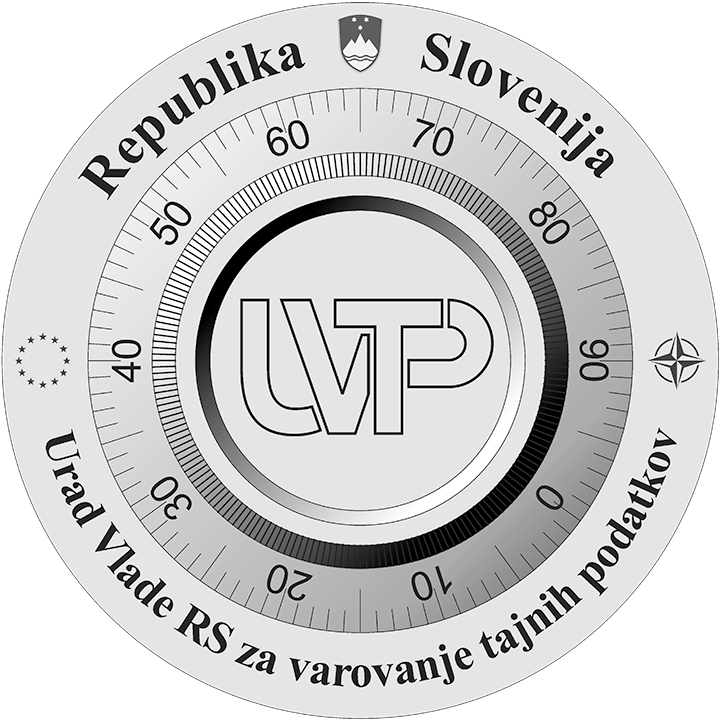 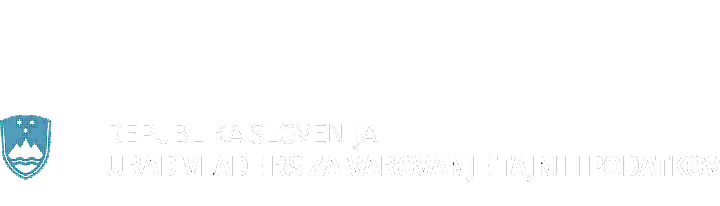 UREDBA O VAROVANJU TAJNIH 	PODATKOV
82. člen:

Predpisan je tudi postopek drugega vrednotenja ugotavljanja varnostne ustreznosti kriptografskih rešitev.
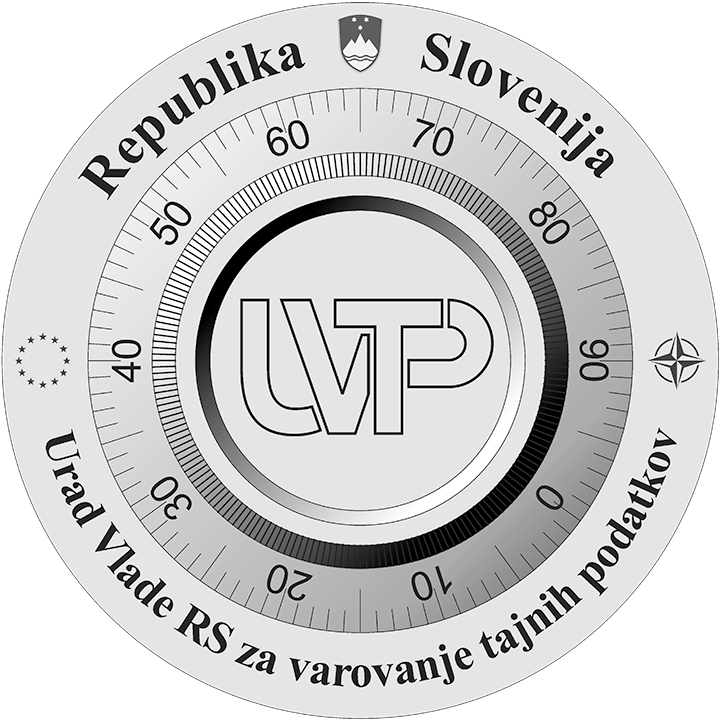 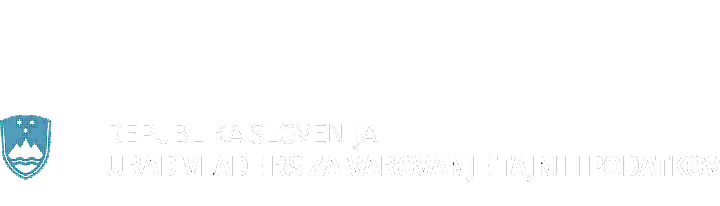 KRIPTOGRAFIJA – AKTUALNOSTI
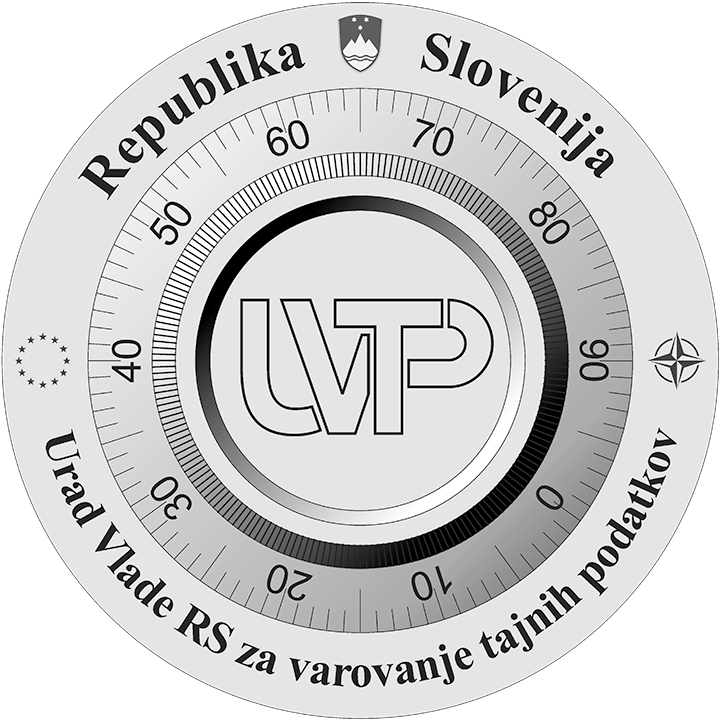 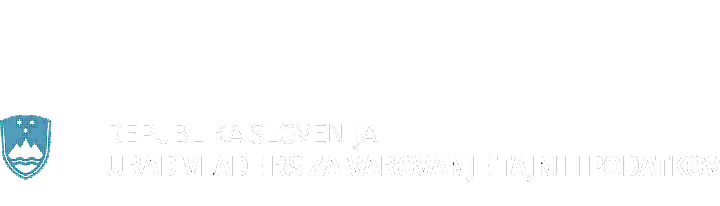 KRIPTOGRAFSKE REŠITVE - NOVOSTI
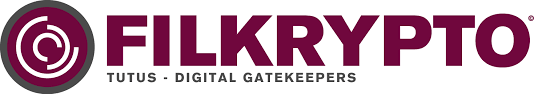 V začetku letošnjega leta se ukine veljavnost potrdila kriptografske rešitve za varovanje EU tajnih podatkov Chiasmus.
Nadomesti jo kriptografska rešitev Filkrypto.
Za varovanje EU tajnih podatkov stopnje tajnosti INTERNO
Na UVTP imamo 10 licenc za to rešitev in jo bomo distribuirali med organi in glede na izkazano potrebo – članstvo v delovni skupini.
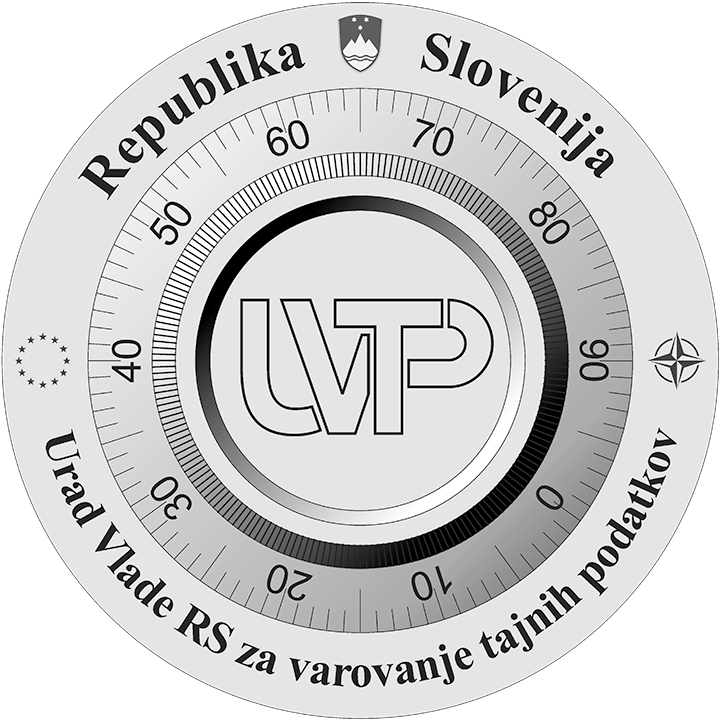 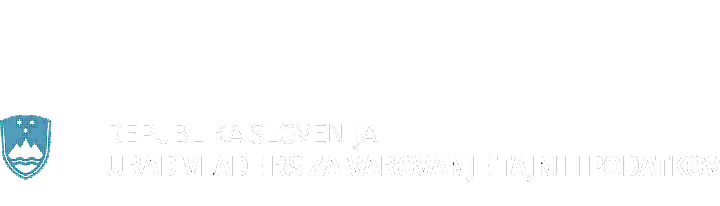 Kadar se tajni podatek stopnje tajnosti INTERNO obravnavajo zunaj upravnega območja je treba zagotoviti, da ima oseba tajni podatek ves čas pod nadzorom (službene poti javnih uslužbencev, sestanki, delo od doma).



Kadar se tajni podatek stopnje tajnosti ZAUPNO in TAJNO varuje zunaj varnostnega in upravnega območja je treba zagotoviti, da ima oseba tajni podatek ves čas pod nadzorom in zagotoviti, da se s tajnim podatkom ne seznanijo nepooblaščene osebe.
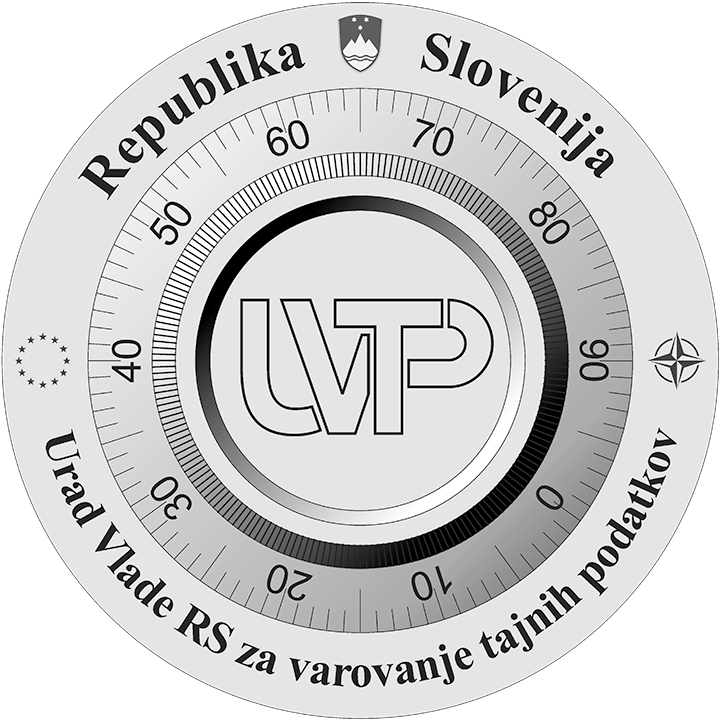 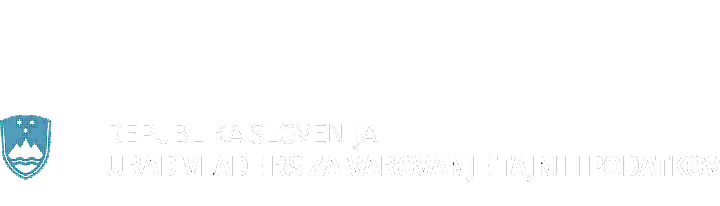 DELO OD DOMA S TAJNIMI PODATKI in 			KRIPTOGRAFSKE REŠITVE
Drugi in tretji odstavek 15. člen Uredbe o varovanju tajnih podatkov:
Tajnih podatkov ni dovoljeno obravnavati na javnem prostoru oziroma na poti. Izjemoma se lahko tajni podatek do vključno stopnje tajnosti TAJNO obravnava izven upravnega in varnostnega območja, pri čemer je treba zagotoviti, da se s tajnim podatkom ne seznanijo nepooblaščene osebe ter da ima oseba tajni podatek ves čas pod nadzorom.
Obravnavanje tajnih podatkov v sistemih izven varnostnega in upravnega območja je dovoljeno v sistemih z izdanim varnostnim dovoljenjem za delovanje in z uporabo kriptografskih rešitev z izdanim potrdilom o varnostni ustreznosti. Sistemi, kriptografske rešitve in podatki morajo biti zaščiteni pred nepooblaščenim dostopom.
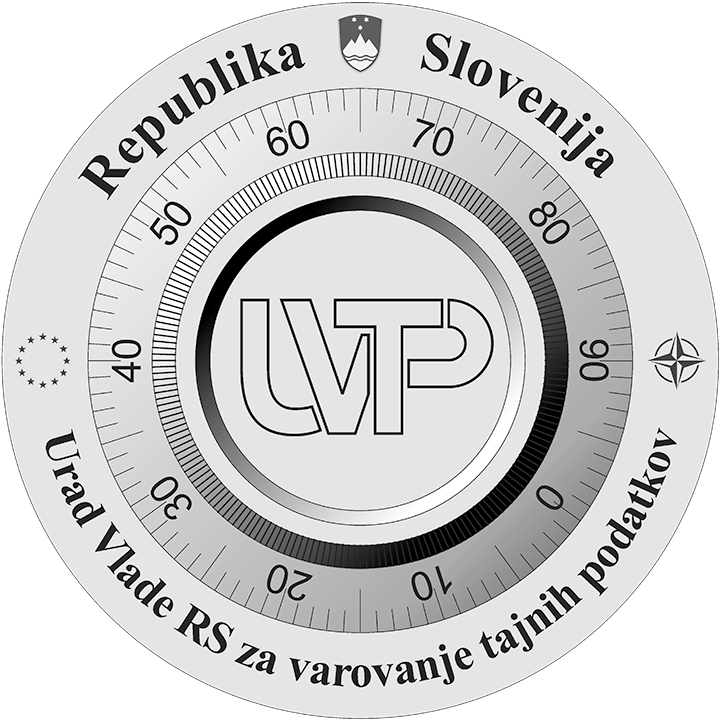 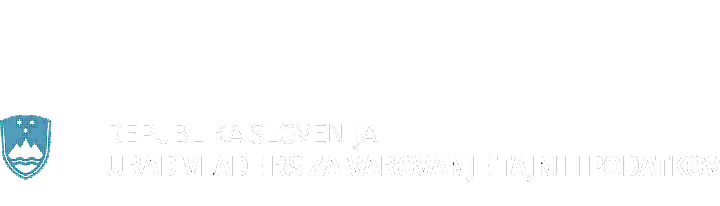 DELO OD DOMA S TAJNIMI PODATKI in 			KRIPTOGRAFSKE REŠITVE
Kaj to pomeni:
Delovna postaja (računalnik, tablica, ….) mora biti del KIS, ki ima veljavno varnostno dovoljenje (OZNAKE).
Kriptografski material (ključi, gesla, …), ki ima določeno stopnjo tajnosti, moramo varovati v  skladu s 15. členom uredbe (mora biti ves čas pod  nadzorom) (OZNAKE).
Uporaba kriptografskih rešitev brez fizičnega kriptografskega materiala.
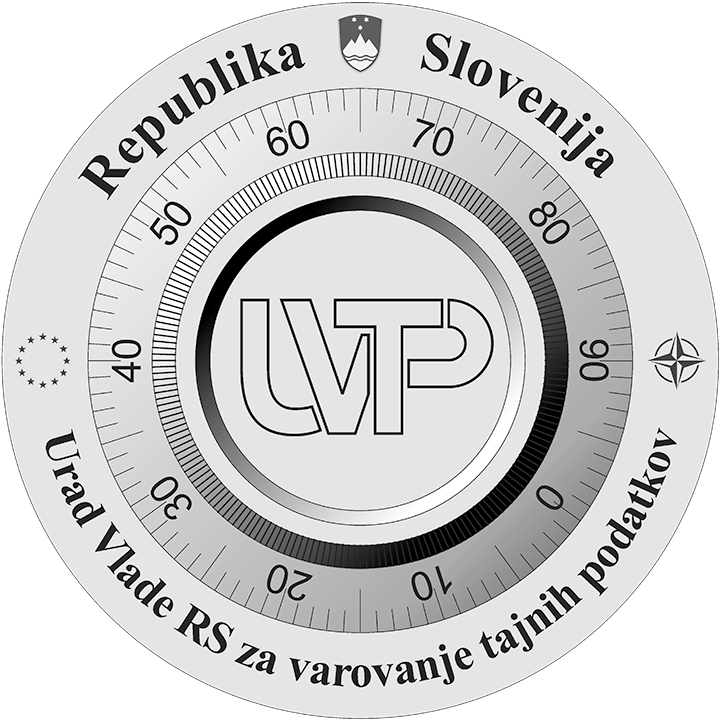 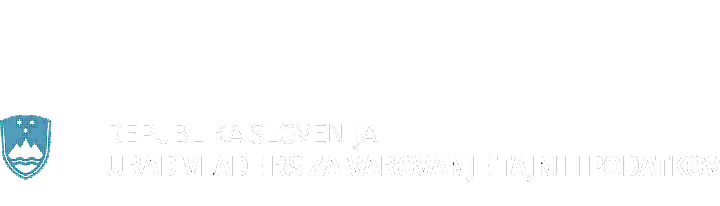 VPRAŠANJA
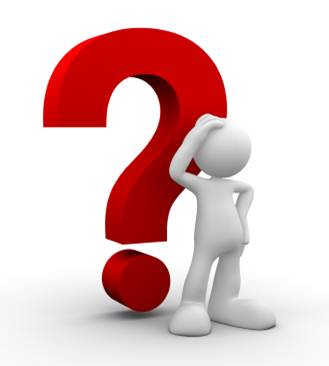 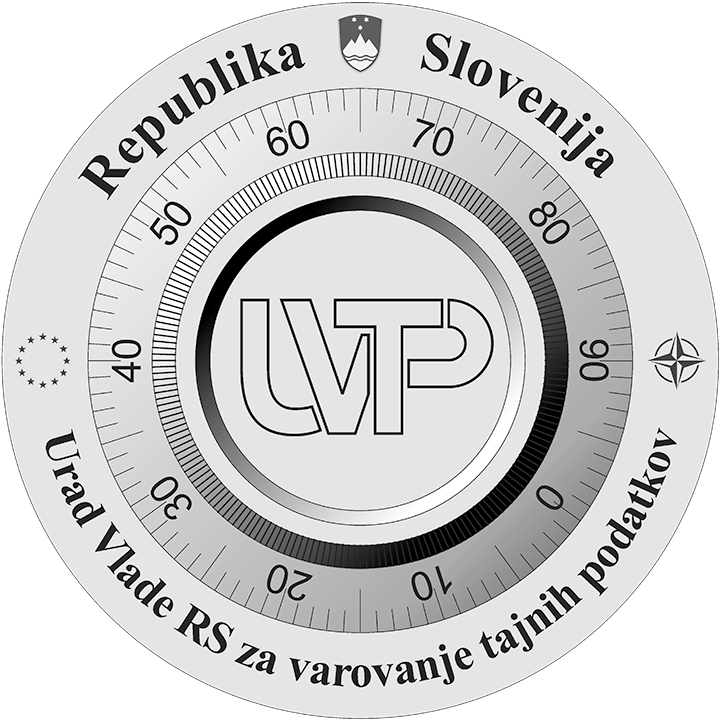 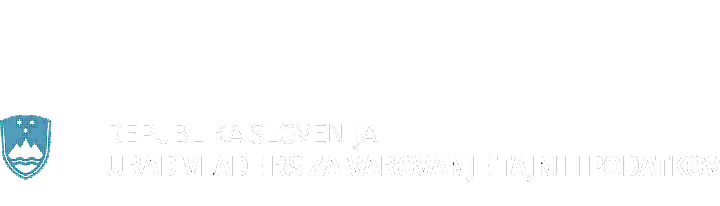 HVALA ZA POZORNOST